ПРАВИЛА 
БЕЗОПАСНОГО ПОВЕДЕНИЯ
НА ВОДЕ
Я и туча, и туман, 
И ручей, и океан, 
И летаю, и бегу 
И стеклянной быть могу.
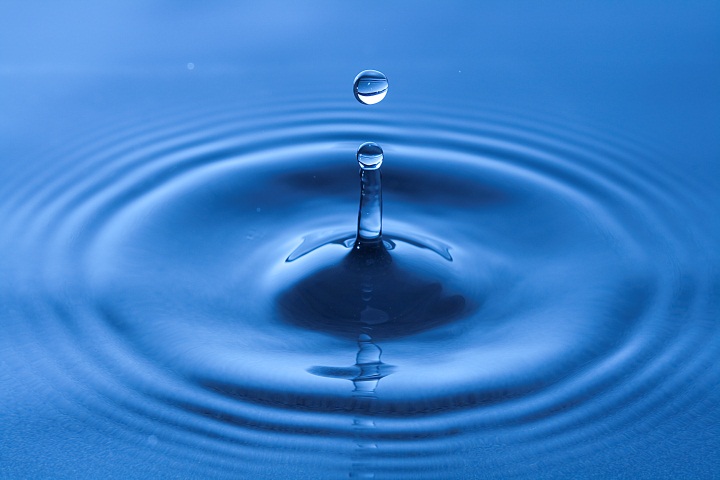 ВОДА
ОТВЕТ
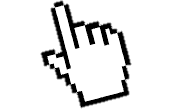 А ЗНАЕТЕ ЛИ ВЫ…?
У воды есть свой международный день.
Кипяток замерзает быстрее.
Самая  чистая вода в Финляндии.
Основа жизни – это вода.
Правила безопасного поведения на воде.
А ЗНАЕТЕ ЛИ ВЫ…?
У воды есть свой международный день.
Генеральная Ассамблея ООН решила своеобразно напомнить человечеству о важности сохранения водных ресурсов. По этому поводу ввели международный праздник. Отмечают его ежегодно 22 марта.
А ЗНАЕТЕ ЛИ ВЫ…?
Кипяток замерзает быстрее.
По логике охлажденная вода должна превращаться в лед быстрее теплой, так как ей не нужно остывать. Но на деле все происходит наоборот, и даже ученые пока точно не знают причины этого явления. Если вы оставите на морозе две чашки – с холодной водой и с кипятком, то горячая жидкость замерзнет быстрее.
А ЗНАЕТЕ ЛИ ВЫ…?
Самая  чистая вода в Финляндии.
По данным ЮНЕСКО, самая чистая вода находится в Финляндии. Всего в исследовании свежей природной воды принимало участие 122 страны. При этом 1 млрд людей по всему миру вообще не имеет доступа к безопасной воде.
А ЗНАЕТЕ ЛИ ВЫ…?
Основа жизни – это вода.
Вода – основа жизни. Все живые животные и растительные существа состоят из воды: животные – на 75%,  рыбы – на 75%,  медузы – на 99%,  картофель - на 76%, яблоки - на 85%, помидоры - на 90%, огурцы - на 95%, арбузы - на 96%. Даже человек состоит из воды. 86% воды содержится в теле у новорожденного и до 50% у пожилых людей.
ПРАВИЛА БЕЗОПАСНОГО ПОВЕДЕНИЯ НА ВОДЕ
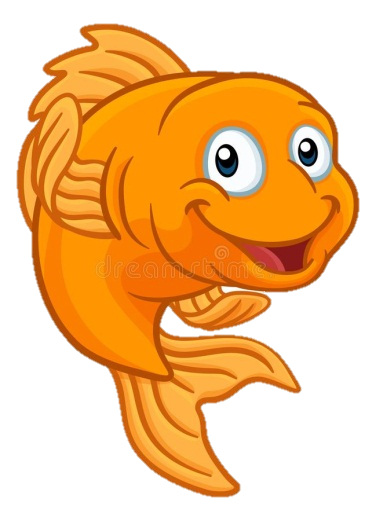 НАЙДИТЕ ОШИБКИ
1. Купаться не следует в специально оборудованных местах: пляжах, бассейнах, купальнях.
1. Купаться следует в специально оборудованных местах: пляжах, бассейнах, купальнях.
ПРАВИЛА БЕЗОПАСНОГО ПОВЕДЕНИЯ НА ВОДЕ
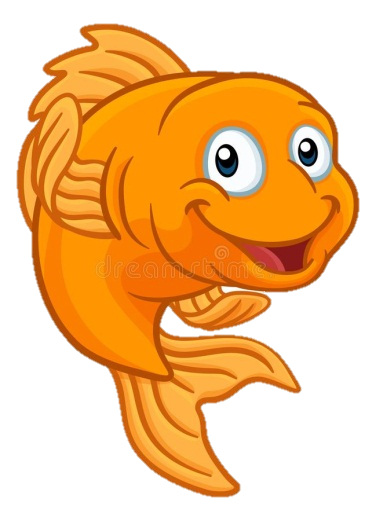 НАЙДИТЕ ОШИБКИ
2. В воде следует находиться не более 40-45 минут. При переохлаждении тела могут возникнуть судороги.
2. В воде следует находиться не более 10-15 минут. При переохлаждении тела могут возникнуть судороги.
ПРАВИЛА БЕЗОПАСНОГО ПОВЕДЕНИЯ НА ВОДЕ
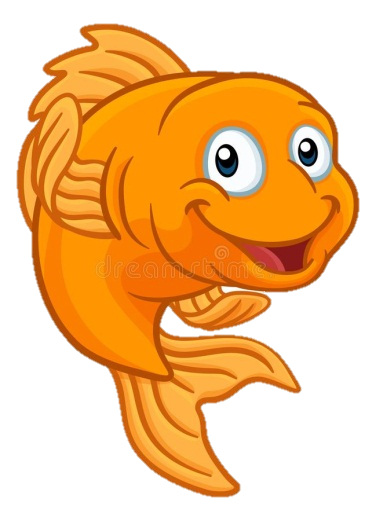 НАЙДИТЕ ОШИБКИ
3. Подплывайте близко к идущим судам. Вблизи идущего теплохода возникает течение, которое может затянуть под винт.
3. Не подплывайте близко к идущим судам. Вблизи идущего теплохода возникает течение, которое может затянуть под винт.
ПРАВИЛА БЕЗОПАСНОГО ПОВЕДЕНИЯ НА ВОДЕ
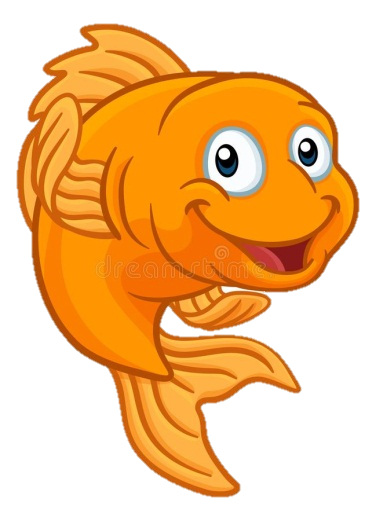 НАЙДИТЕ ОШИБКИ
4. Безопасно прыгать или нырять в воду в неизвестном месте - можно удариться головой о грунт, корягу, сваю и т.п.
4. Небезопасно прыгать или нырять в воду в неизвестном месте - можно удариться головой о грунт, корягу, сваю и т.п.
ПРАВИЛА БЕЗОПАСНОГО ПОВЕДЕНИЯ НА ВОДЕ
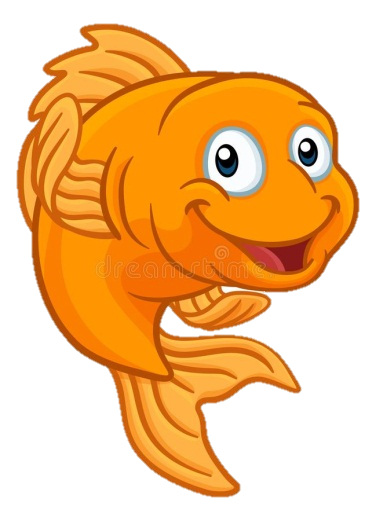 НАЙДИТЕ ОШИБКИ
5. Не допускайте грубых игр на воде. Нельзя подплывать под купающихся, «топить», подавать ложные сигналы о помощи и др.
5. Не допускайте грубых игр на воде. Можно подплывать под купающихся, «топить», подавать ложные сигналы о помощи и др.
ПРАВИЛА БЕЗОПАСНОГО ПОВЕДЕНИЯ НА ВОДЕ
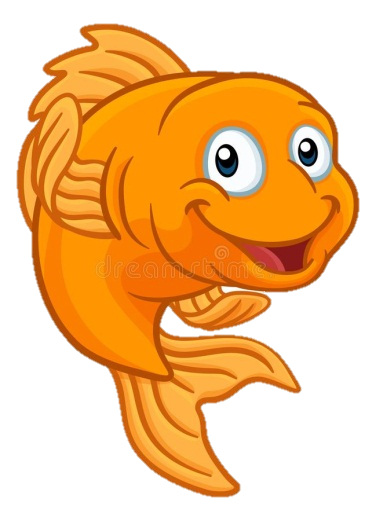 НАЙДИТЕ ОШИБКИ
5. Не допускайте грубых игр на воде. Нельзя подплывать под купающихся, «топить», подавать ложные сигналы о помощи и др.
5. Не допускайте грубых игр на воде. Можно подплывать под купающихся, «топить», подавать ложные сигналы о помощи и др.
КОНКУРС!
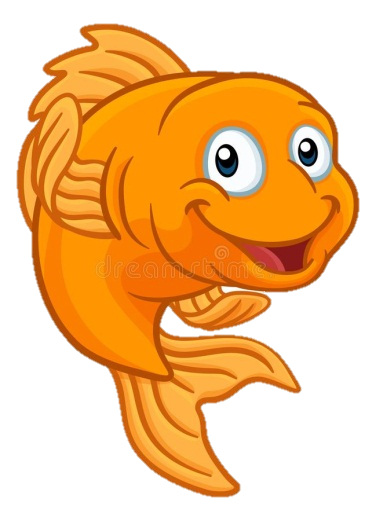 Нарисуйте знак «Безопасность на воде!»
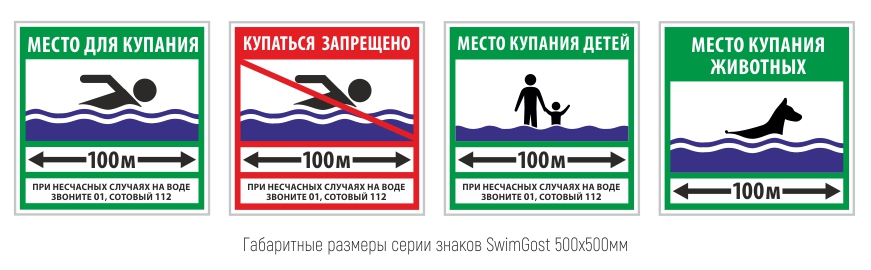 ТЕСТ
Закончи правильно предложение: "Купаться безопаснее ..."
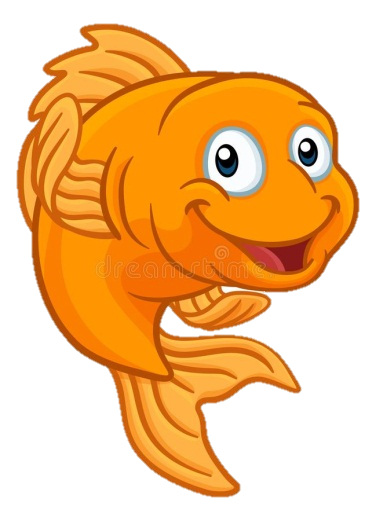 одному
в присутствии взрослых в специально отведенных местах
с другом вдали от берега
Что нужно делать, если во время купания все-таки свело ногу?
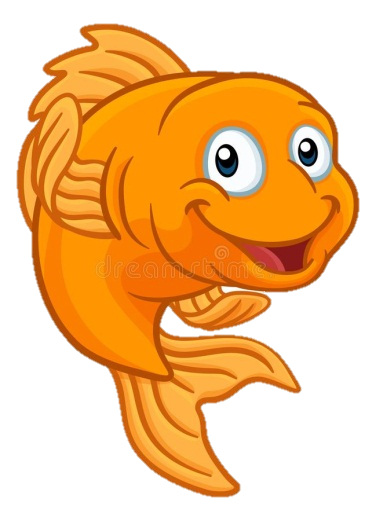 Ничего делать не надо, само пройдет
Надо постоянно массировать сведенную ногу и позвать на помощь
Надо побыстрее плыть к берегу
Можно ли нырять в незнакомом месте?
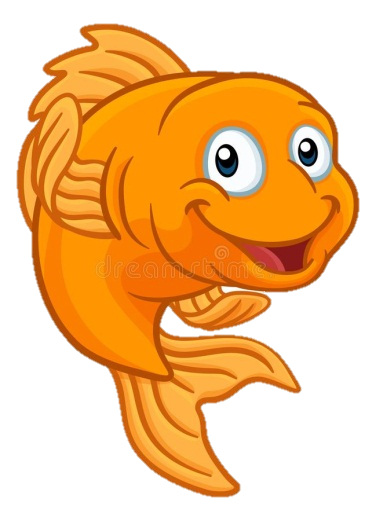 Нет, под водой могут быть посторонние предметы.
Можно. Не надо ничего боятся
Если недалеко есть взрослые, то можно
Допускается ли купание ночью?
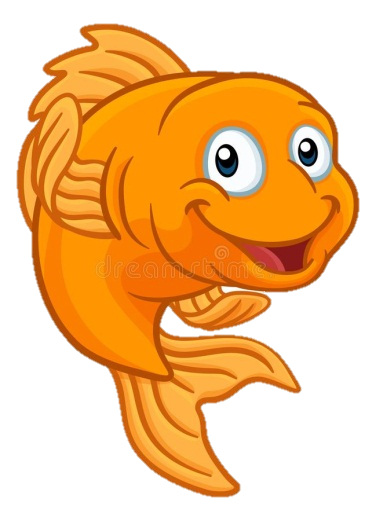 Не допускается
Допускается в сумерки
Допускается, если водоем огражден осветительными сигнальными буями
Основными причинами несчастных случаев на воде являются:
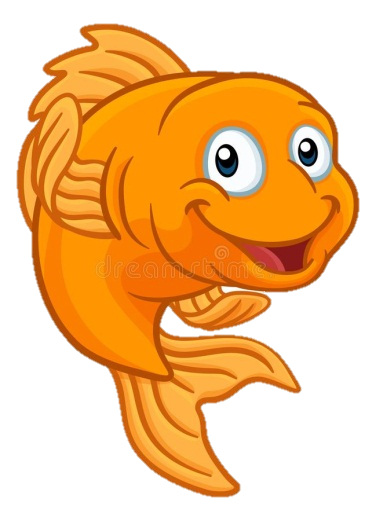 Ненастная погода и сильный ветер
Длительное пребывание на солнце
Прыжки и падения в воду
Молодцы! Вы повторили правила безопасного поведения на воде! 
Не забывайте их и обязательно соблюдайте!
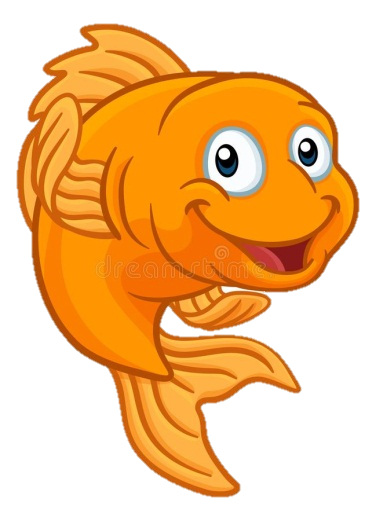